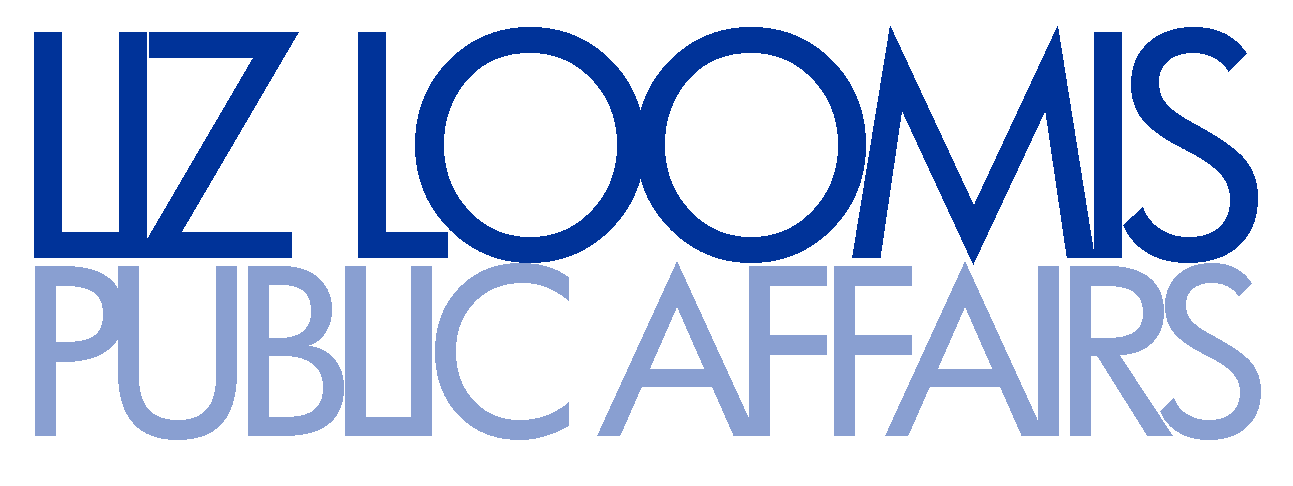 Communicating to Win Ballot Measures
Washington Fire Administrative Support Conference Ocean Shores, WA	     April 30, 2012
Outline
Introduction
Lay of the Land
Communication Basics
Drafting a Communications Plan
Assets and Liabilities
Polling and Research
Target Audience and Key Messages
Strategies and Tactics for Message Delivery
Winning Ballot Measures
Introduction
Liz Loomis Public Affairs
Communications, government, politics, and project management
Clients – fire, school and hospital districts
Improve communication with taxpayers to secure needed revenue
Offsite communication services
Public relations and crisis communications
[Speaker Notes: Improve communication to secure needed revenue - Ballot measures, RFAs/mergers, new station construction
Offsite communication services - Newsletters, web site, media releases, information materials, social media strategy
Worked on Capitol Hill for Congressman
Served on City Council and as Mayor
Served in the Washington State House of Representatives
Small business owner since 1997
Communicated with taxpayers a priority for all of my working life.]
Client Projects 2011-2012
Asotin County Fire District 1 (2011)
Passed new EMS levy 66.5%
Rural, conservative electorate
Changed the way EMS was funded
Central Whidbey Island Fire and Rescue (2012)
Passed levy lid lift 56.24% 
34% tax increase
Difficult economy
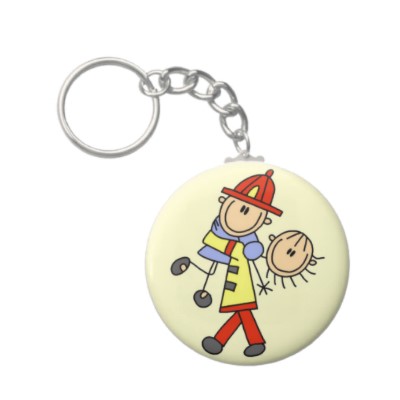 The Past
Public support
Fire fighters as heroes
Funding seldom denied
The Present
Restrictive initiatives
Economy tanked 
Public looks for scapegoat
Fire districts = government
[Speaker Notes: But, but…we save lives!]
Most fire districts have high approval ratings
Most people:
Don’t know where their tax dollars go
Can’t tell you the amount they pay
Think taxes are increased on a regular basis
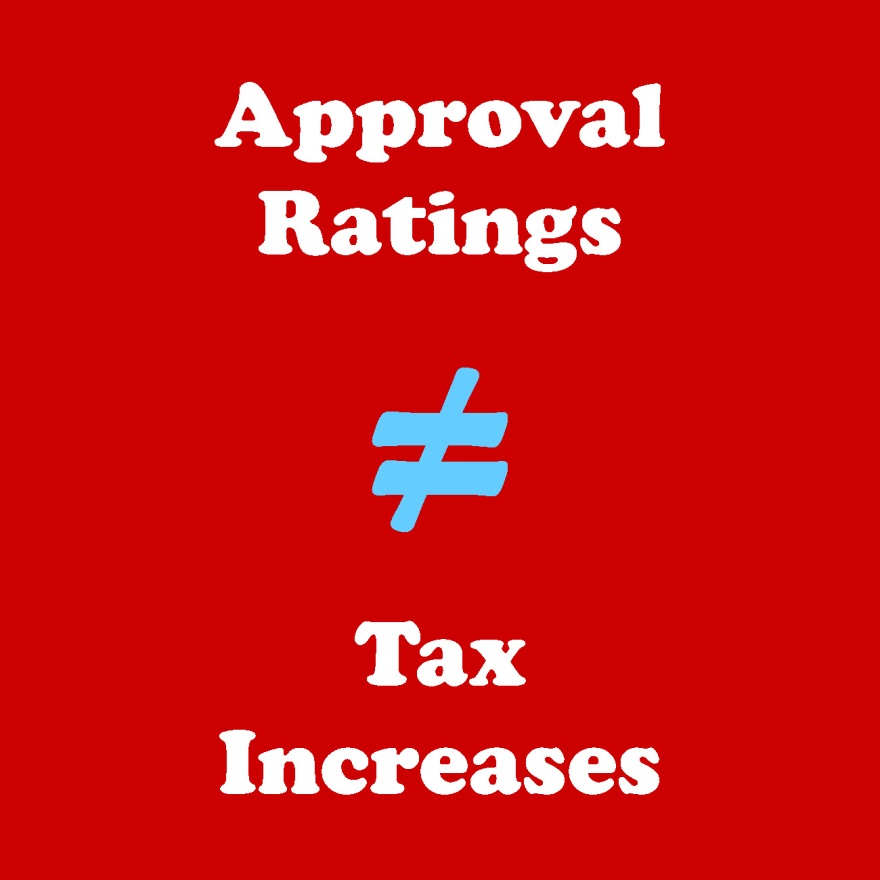 [Speaker Notes: Most fire districts have high approval ratings. Certainly higher than the state, Congress or President!]
Lay of the Land
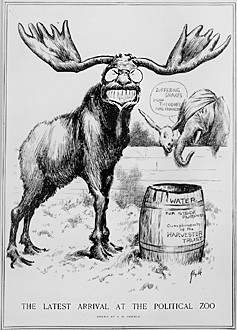 Washington State
Settled by Progressives in 1889
Disillusioned with government
Corruption in both parties
High taxes
Gap between rich and poor
[Speaker Notes: Disillusioned by east coast government
Political bosses and corruption in both parties
High taxes
Huge gap between rich and poor
“Robber Baron” mentality]
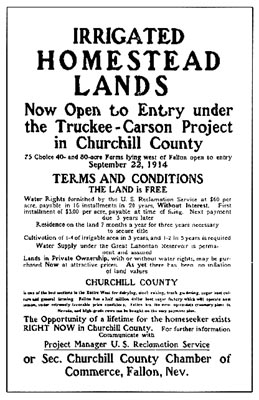 Utopian farm movement
Connected to federal government via public irrigation
Extremely independent
“Purification of government”
[Speaker Notes: Utopian farm movement
The Grange]
“Independents” are very much alive in our political system
37% of Washington voters self-identify as Independent
70% are active “ticket splitters”
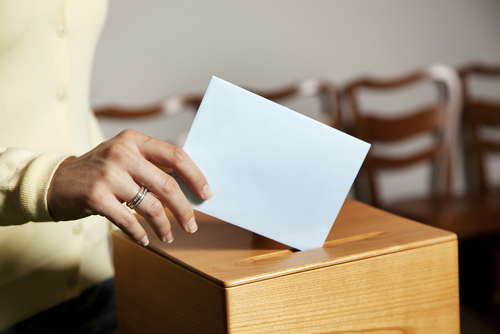 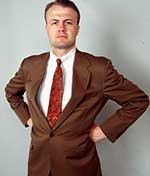 Initiatives impacting fire districts
I-695 (1999) and I-722 (2000)
Restricted funding for local government
I-747 (2001)
Limited property tax increases to 1%
[Speaker Notes: Another place we see this independent streak in WA is through the initiative process. And it has hurt our abilit to fund emergency services.]
Reinforcing independent mindset
I-872 (2004)
Top 2 Primary system introduced by The Grange

Challenging government revenue and spending
I-960 (2007)  & 1-1053 (2010)
Two-thirds legislature or voter approval for all tax and fee increases
I-1107 (2010)
Repealed sales tax imposed by state legislature on candy, soda, and bottled water
[Speaker Notes: Other initiatives reinforced the idea of this Independent mindset being alive and well in Washington State.
And still others recently have sought to control government revenue and spending.]
The economy and government spending are top concerns for voters 
Government blames the economy for budget shortfalls
Most voters believe it’s waste and overspending
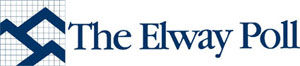 [Speaker Notes: When you understand where people are coming from, it helps see how far you have to go to reach them.]
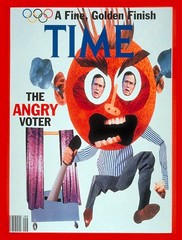 What does this tell us about our taxpayers/voters?
Want a say in the process
Want government to listen and act on their demands
Concerned about spending and size of government
Communication Basics
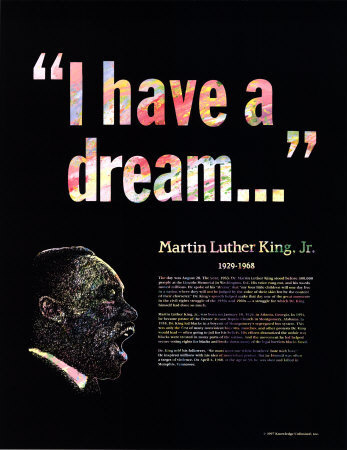 Start with a vision…
[Speaker Notes: Five basic steps to successful communication, but you have to start with a vision. This could be a strategic plan, or a specific capital project that your fire district wishes to accomplish.  goal or objective or individual project. Take a minute to write down what that might be for your fire district.]
Step 1 - Preparation
Identify details, or steps
Conduct research
Define and agree on message
Decide how information will be delivered
Anticipate the reaction 
Prepare to respond
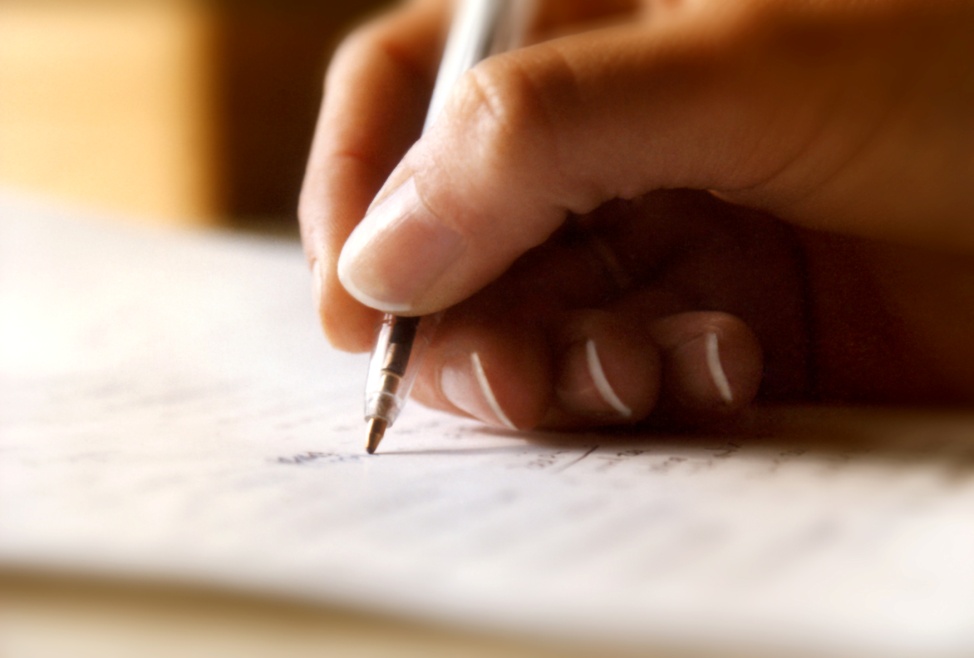 Step 2 – Delivery
Believe in what you want to do
Relate it back to a strategic plan or vision
Identify how you want to accomplish your goals
Confirm that your audience understands
Ask for feedback
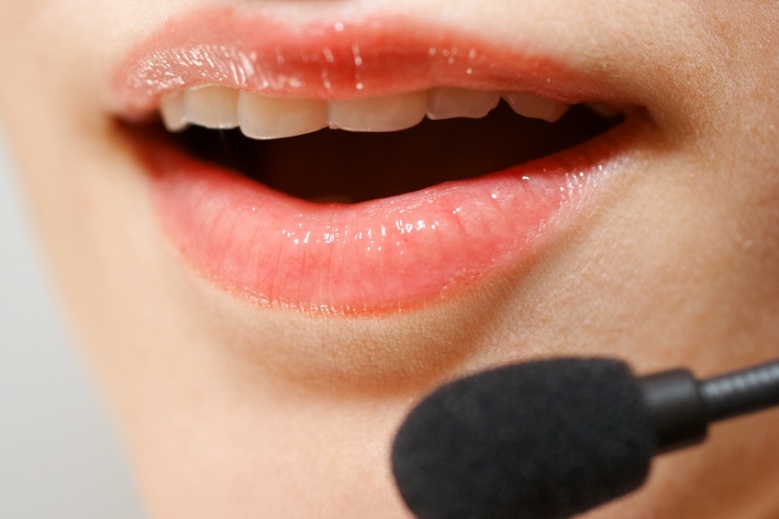 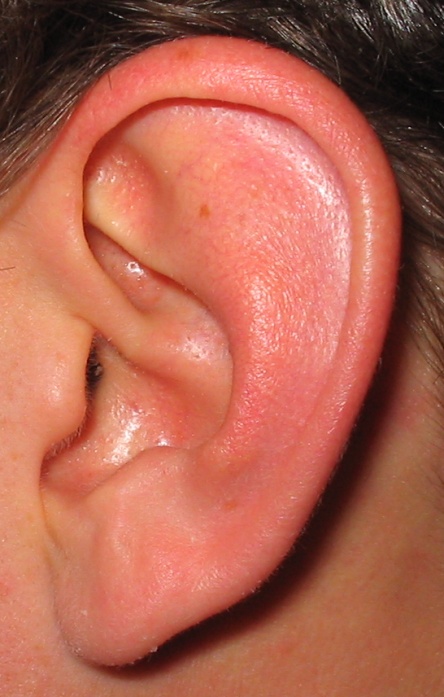 Step 3 - Listen
Value and use feedback
Keep an open mind
Confirm that you understand what your audience is saying
Step 4 - Evaluation
Assess the effectiveness of your communication efforts soon after delivery
Adjust your plan to accommodate other ideas, if possible
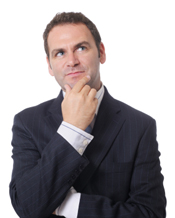 Step 5 – Response
Change message to reflect public input
Get back to audience with changes
Give credit to public 
Keep audience regularly updated on progress
Remind audience of process
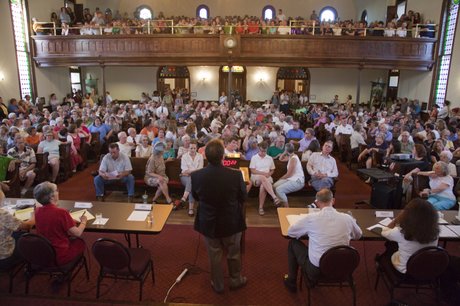 What prevents good communication?
Lack of respect by communicator or receiver
Poorly defined project or purpose
Wrong method used to present information
Complicated language
Ignoring emotions 
Intimidation
Failing to see another’s perspective
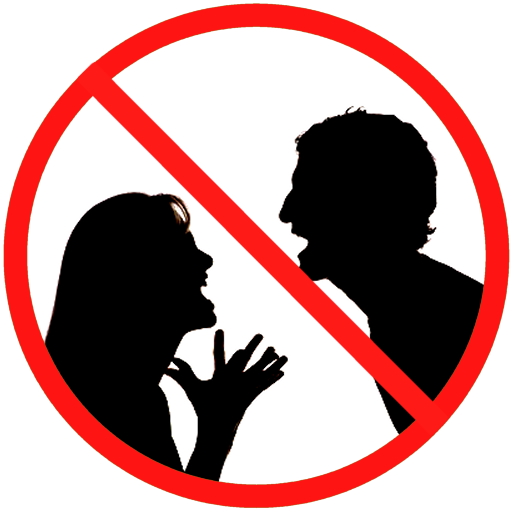 Communication
Costs money
Is a two-way process 
Expect a response and be willing to change your plans
Is a “live” thing
Message might change as project matures
Can be messy and emotional
Requires follow up and follow through
The most important thing you can do
Drafting a Communications Plan
Overview
Organizational backbone
Identifies how to communicate your vision 
Must be comprehensive and inclusive
Supported by all parties
Reference document
Budget for the projects and activities
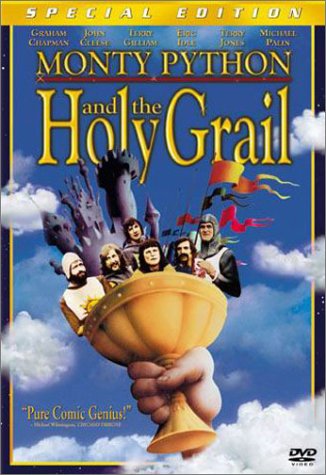 Include
Assets and Liabilities
Research Results
Target Audiences and Key Messages
Strategies and Tactics for Message Delivery
Budget and Timeline
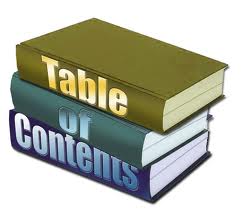 [Speaker Notes: Several steps to develop document]
Assets and Liabilities
Begin with your vision
Example: District A and B want to pass a levy lid lift
Do an honest assessment of your assets and liabilities 
Include board, employees, community members 
And a critic
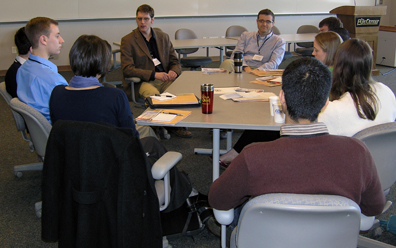 [Speaker Notes: Do an honest assessment of your assets and liabilities 
Include board, employees, community members – and a critic
Inclusion is key to generating support for a plan]
Think internal and external to your district
What is an “asset”?
Tangible or intangible things that help accomplish your goal

What is a “liability”?
Anything that could hinder your progress
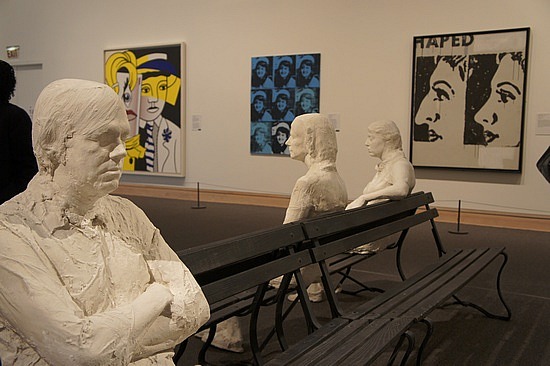 [Speaker Notes: Internal to your district
External in your community]
Fire District A - Assets
Fire District B – Assets
Exercise 1 - Assets
What are some of your fire district’s assets?
Fire District A - Liabilities
Fire District B - Liabilities
Exercise 2 - Liabilities
What are some of its liabilities?

Can you resolve them before moving ahead?
Research
Foundation
Measures support
Identifies obstacles
Provides key messages
Target audiences
Phases
Situational assessment
Managing the project
Analyzing the data
Put information to work
[Speaker Notes: Situational assessment
Assets and liabilities
Interviews with key players and critics
Managing the project
Find someone who can be objective
Analyzing the data
Put data to work
Through a communications plan]
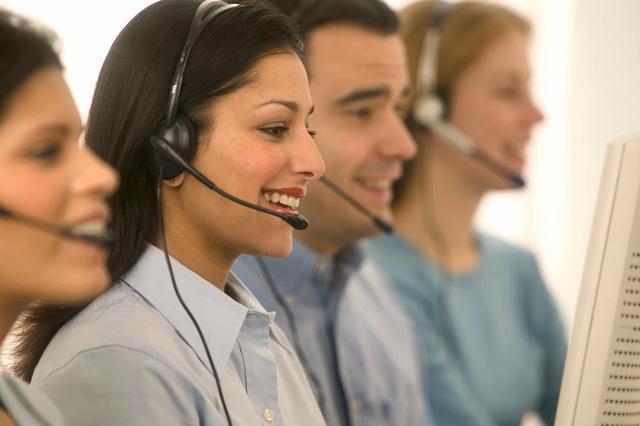 Survey voters every three to five years
Shorter survey for ballot measures
Comply with state law
[Speaker Notes: Survey every three years
Budget for it
Critical to understand taxpayer feelings
Shorter survey for ballot measures
Unions can pay for political questions
Fire district polls need to be more strategic]
Research options
Telephone Survey
Most effective
Guarantees a valid sample
Focus groups
Drills down on an issue
Thoughts from specific demographic 
Fine tunes message
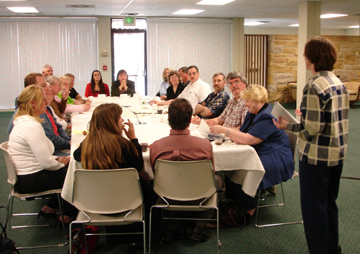 Mail
Printing and postage costs
Web-based
Cost-effective
Gaining in popularity
Issues
Low response rate
Difficult to control sample
Critical data needed from non-responders
Professional survey instrument
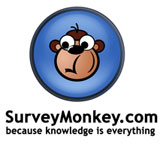 [Speaker Notes: Depending on the size of your phone sample, you might have to look to a combination of phone, mail and/or internet.]
Target Audience & Key Messages
Research identifies 
WHO to target
Base of support
Groups that need convincing 
WHAT to say
Tailor message to fit audience
[Speaker Notes: Improves effectiveness of communication effort
Gets election results]
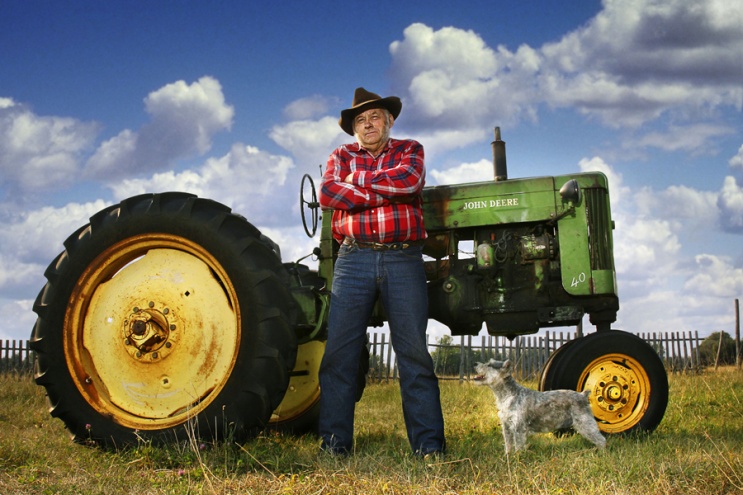 Target audiences
Ethnicity
Gender
Marital status
Age
Political preference
Geographic location
Income
Home value
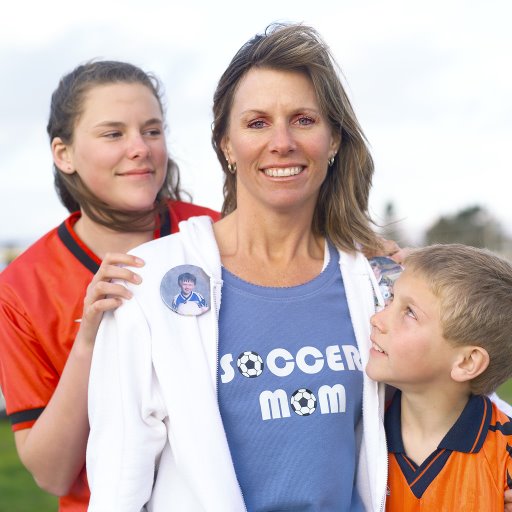 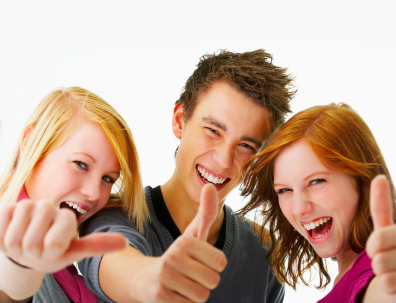 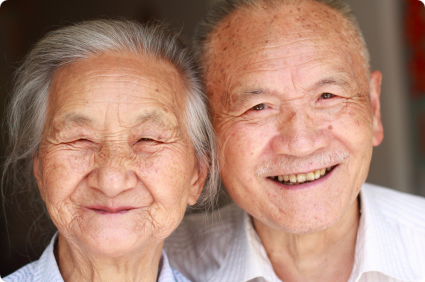 Reaching target audience groups
Public functions
Community Organizations
Grocery stores
Day cares
Schools
Targeted mailers
Targeted phone calls
Events
Infant CPR for new parents
Emergency preparedness for families
Fall prevention for seniors
Exercise 3 – Target Audience
Who might be some of your target audiences?
Why do you think so?
Key Messages
Drive your vision
Control the agenda
Focuses audience attention
Create a better understanding of your position
Keep you organized
No more than five

Repeat!
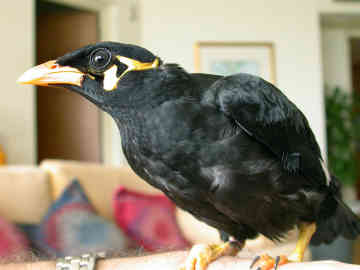 [Speaker Notes: Well developed key messages translates into better support on the ballot.
Proactive verse reactive delivery.
It’s important organizationally to have everyone saying the same thing. 
What do you want taxpayers to know?
What do they want to hear from you? (SURVEY)
Repeat all materials, web sites, newsletters, media releases, speeches, Powerpoints, Q&As, etc.

Client who called and said he thought people were getting bored hearing the same old thing.]
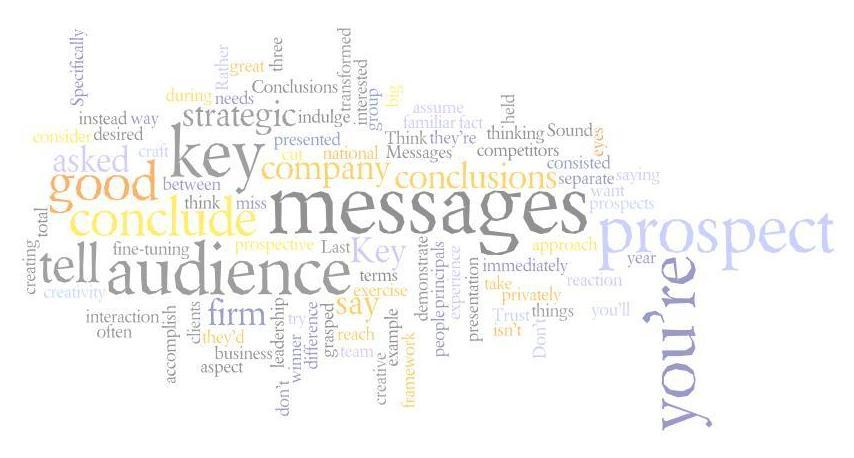 Not the only messages, but the most important
May vary, depending on audience
Have supporting statistics
[Speaker Notes: Remember from earlier: Communication is a live thing. Message may change, but it gives you a benchmark from which to start getting the word out.]
Key Messages -Yes
Specific
Easy to understand
Easy to say
Memorable
Persuasive
Truthful
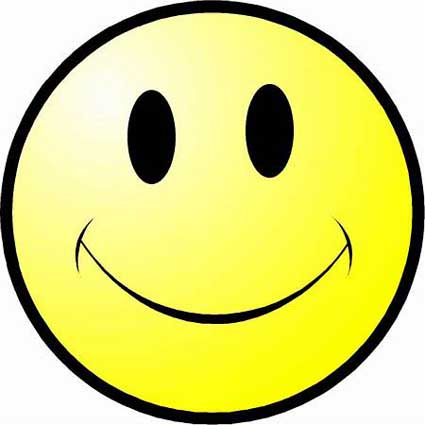 Key Messages - No
Department jargon/acronyms
Spin
Deliberate negativity
Condescension
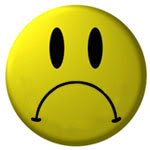 Fire District X lives within its means.
We never take your financial support for granted. We are good stewards of your tax dollars, making $450,000 in cuts this year alone to maintain a balanced budget. We have passed all financial audits and are officially debt free.
What makes this key message effective?
Thank you for supporting your fire department.
Your past support means that we can respond to emergencies with trained personnel and life-saving equipment within 6 to 8 minutes on average. We are thankful for your personal and financial support and will work hard every day to earn your trust.
Why is this one important?
Our fire stations are unsafe and unhealthy. 
An armed gunman and gang-related shootings have threatened the safety of our firefighters. Seismic cracks, mold and poor ventilation impacts the health of fire department personnel. Neither station has appropriate decontamination facilities nor accommodations for a male-female workforce.
Why is this key message effective?
Our bond and levy will save taxpayers money.
Outside providers charge District taxpayers 20% more for ambulance transport than they charge their own citizens. This surcharge would be eliminated with our own ambulances and paramedics.
Is this a truthful statement?
This is the first bond in the history of our fire department.
This is the first time that we have asked our customers for a bond measure to finance facilities in the 80-year history of our fire department. We will spend your tax dollars prudently and wisely, and maintain our history of clean financial audits.
What works in this key message?
The economy is hurting our ability to maintain emergency service levels. 
Property values have fallen, reducing the amount of revenue we receive by $1 million. Budget cuts and reserve funds alone can’t fill this gap. If we can’t pass our levy, our fire department will need to layoff firefighters and response times will increase.
What’s wrong with this statement? Remember when we discussed the Lay of the Land?
We are sorry for our past behavior.
Internal disagreements have caused us to take for granted the very people and businesses that we are here to serve. We have taken the steps necessary to correct our mistakes, and will work hard to earn your trust again.
What is good about this key message?
Exercise 4- Messaging (Group)
Meet the Tea Party  
18% of Americans
White (89%)
Male (59%)
Married
>45 years of age (75%)
> 60 (30%)
Conservative Republican (73%)
> $50,000 per year (56%)
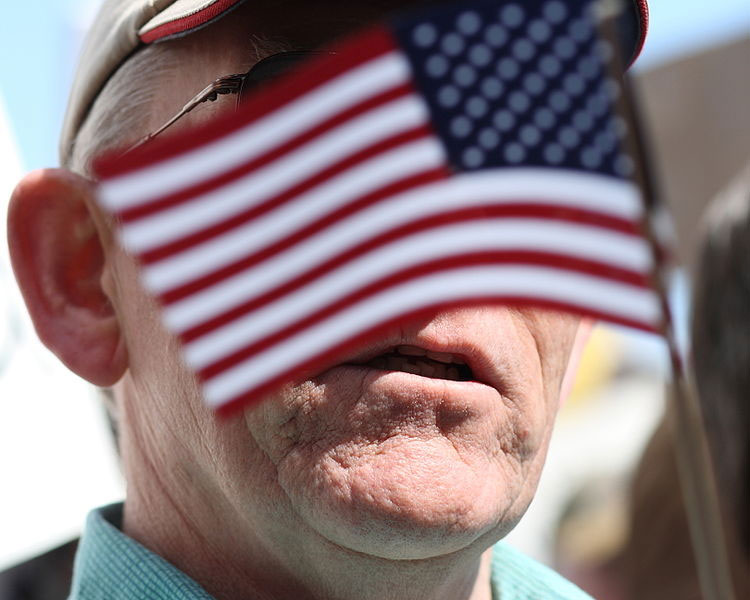 [Speaker Notes: How do I know this information?]
Tea Party members believe:
Reducing the size and role of government is paramount
More important than job creation
Health care reform is a step toward socialism
Government doesn’t represent the people
Government spending is out of control
Unemployment and a bad economy are the result of bad government policies and decisions
Believe America’s best years are behind us
[Speaker Notes: Research shows]
What are some of the messages we need to communicate to this target audience?

What specifics does your fire district have to back it up?

What would not be an effective message?
Exercise 4- Messaging (Issue)
Your fire district wants to form a Regional Fire Authority with another one:
Who are our target audiences?
What do we want to say?
What are challenges do 
   you anticipate?
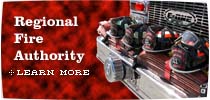 Strategies and Tactics for Message Delivery
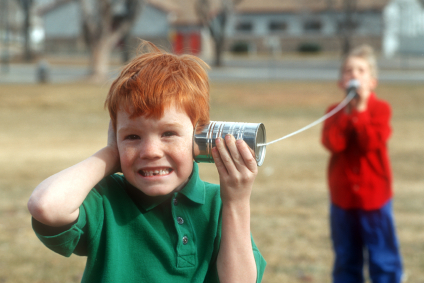 Different strategies and tactics to consider
Check your Assets
Frequency and length of communication
[Speaker Notes: You’ve done your research, and identified your target audiences and key messages. Now, how do we get our information in front of people? How often do we communicate with them and for what length of time. Your assets will help you with this.]
Paid communications
Newsletter
Information brochures
Advertising
Paid sponsorships
On hold message system
Signs and banners
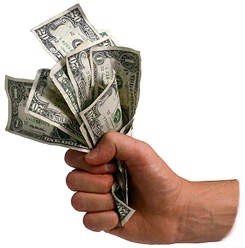 Pros
Backbone of any plan
Control message
Timing of delivery
Cons
Costly
Penetration rate
Declining response
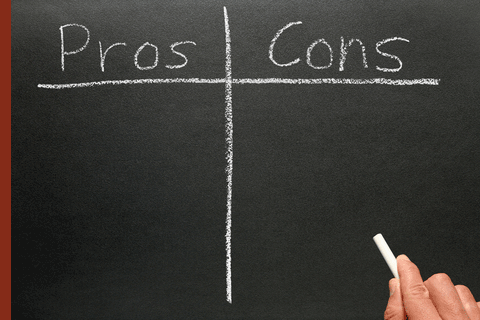 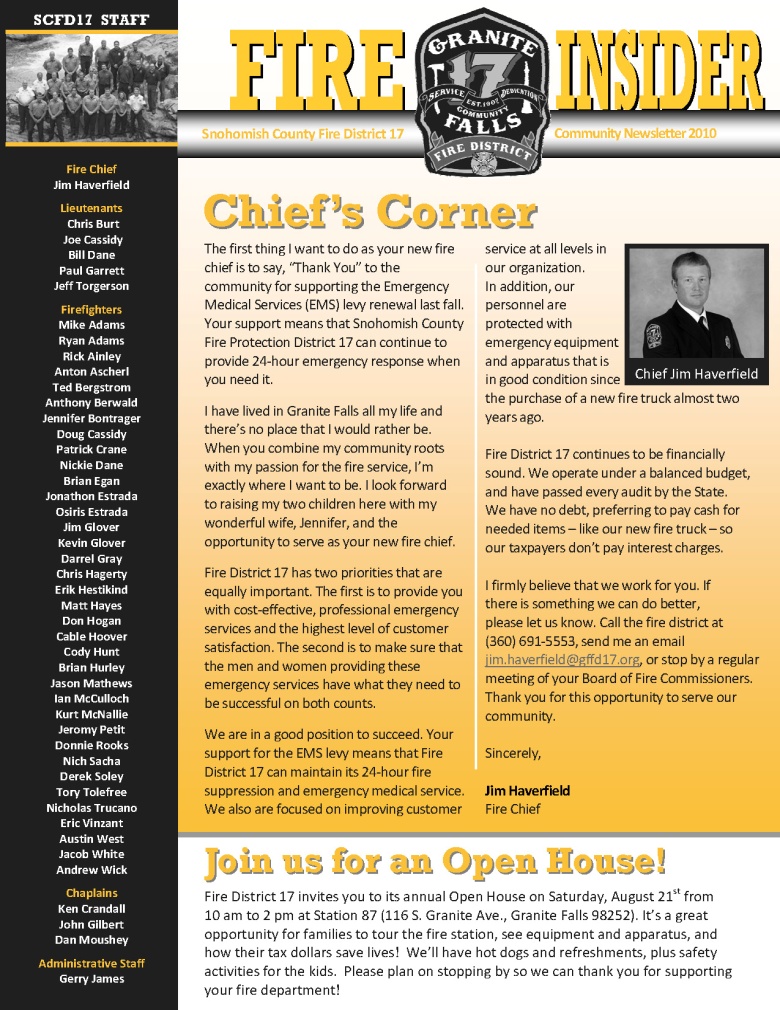 Newsletter is most effective
Branded and memorable
2-4 times per year
Two pages maximum
Brief articles and pictures
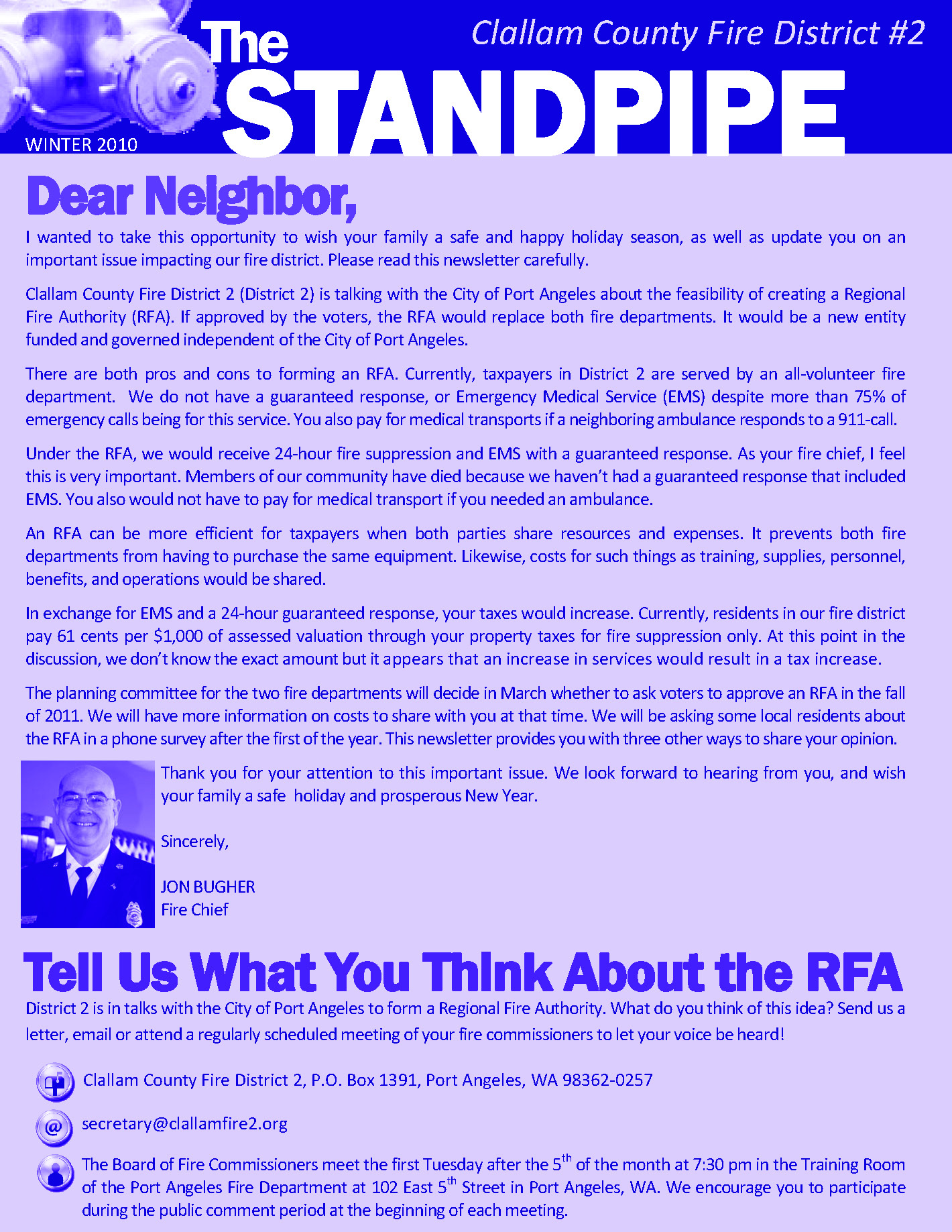 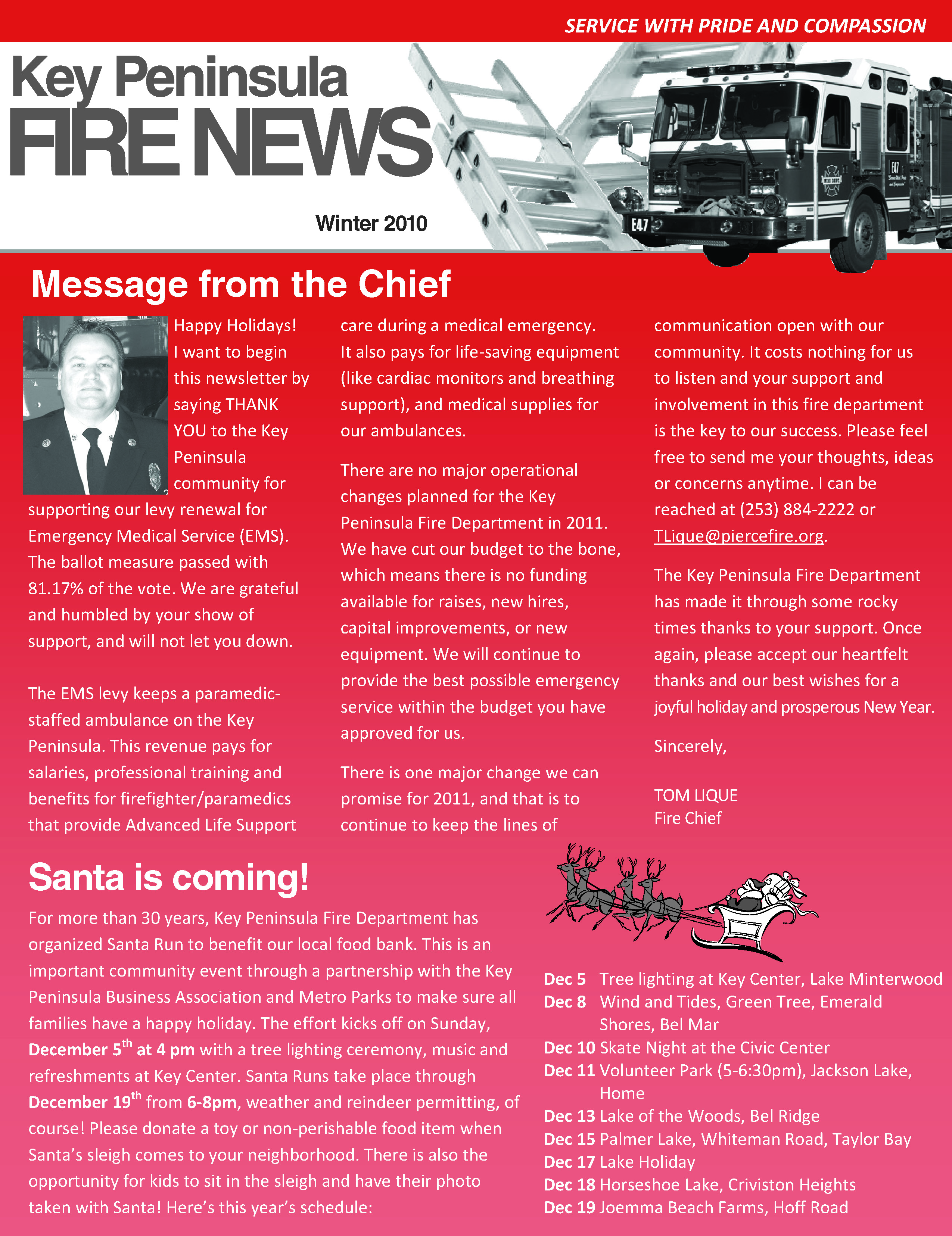 On hold message systems
Include key messages
Signs and banners
Good for public information, events or new construction
Information brochures
General information
Financials
Advertising
Not advised
Paid sponsorships
Helps build strategic alliances
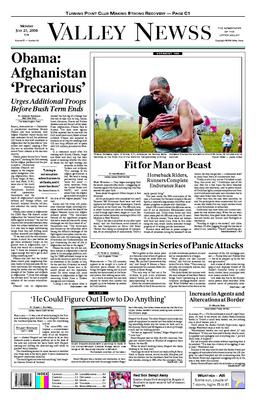 Earned media 
Media releases
Opinion-Editorials
Public Service Announcements
Public presentations/events
Word of mouth
Letters to the Editor
Community Blogs
Pros
Cost-effective
Credible third-party
Cons
No message control, timing and delivery
Hard to measure response
Can be negative
Subject to human emotion
Time-consuming
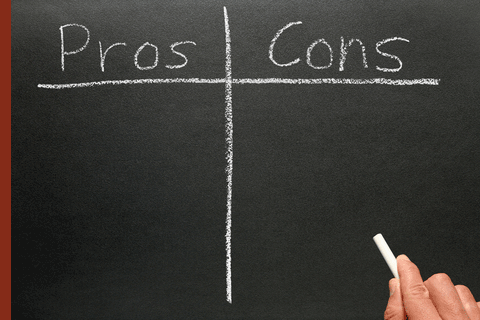 Media releases
Develop relationships with papers
2 x month, or as needed
Opinion-Editorials
Personal approach to communicating with public
2 x year
Public Service Announcements
Required for FCC license holders
Send quarterly
[Speaker Notes: More likely to get printed if you have relationships with reporters.
Don’t just focus on accidents
PSAs - Cost-effective way to brand/ Hard to get placement/Be unique]
Letters to the Editor 
Make the ask
Provide contact information
Community Blogs
Develop relationships with key influencers
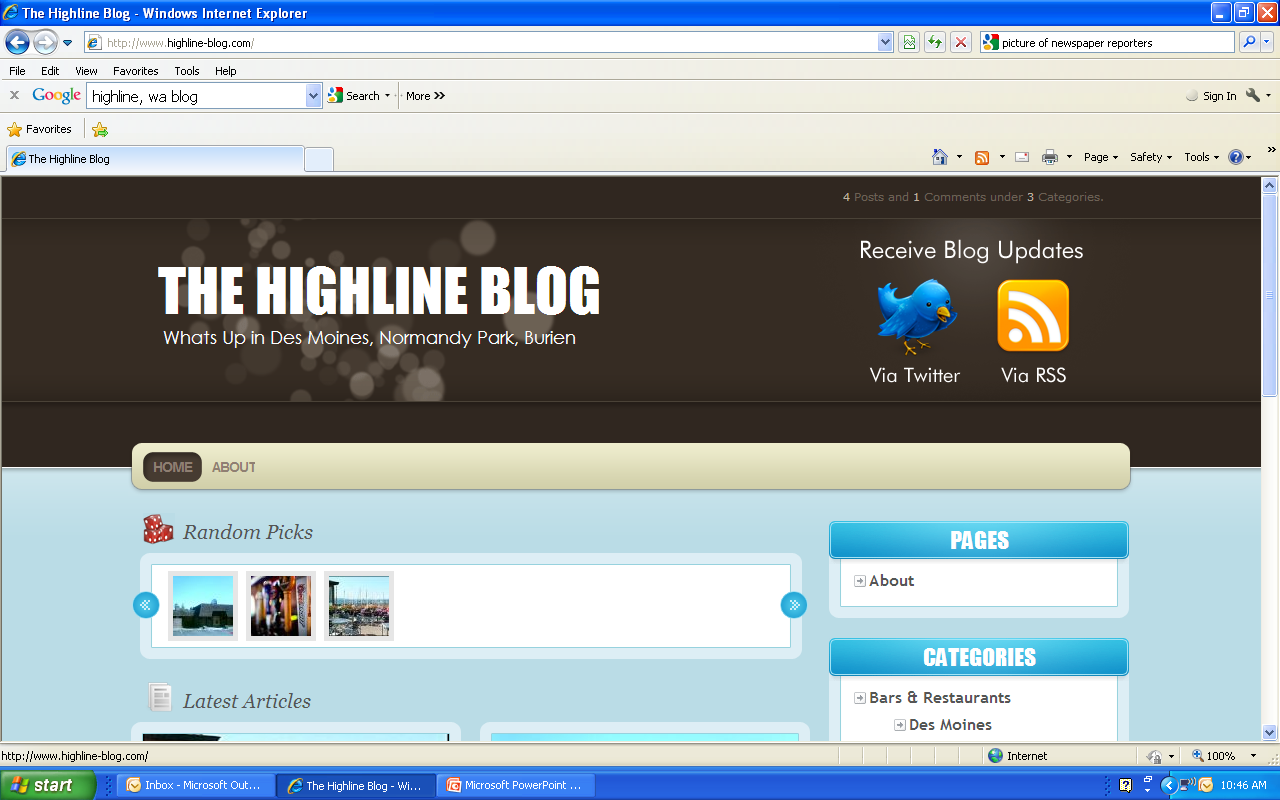 [Speaker Notes: Letters to the Editor 
Ask people to write their local paper when they compliment something you’ve done
Have sheet with contact information to distribute
Community Blogs
Identify “key influencers” in your community
Develop relationships with them
Work on a specific safety project
Outreach to them when in need]
Public presentations
Spokesperson?
Schedule annual visits with key organizations
Not just when on ballot
15-20 min Powerpoint
Target messages to audience
Leave behind information
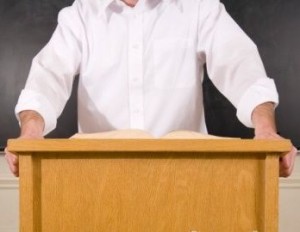 [Speaker Notes: Usually one spokesperson, but it is the responsibility of all parties
Biggest challenge for clients
Schedule regular visits with community service organizations
Look deeper than just Kiwanis, Rotary, Chamber, 
Focus on young mothers, HOAs, senior centers
Develop Powerpoint
Target key messages to audience
Leave behind materials]
Public events
Limited resources/choose wisely
Community parades - yes
Include the public in your entry
Schools good for fire prevention - okay
Send information home to reach parents
Fairs, festivals, car shows, etc. – no
Most people not voters
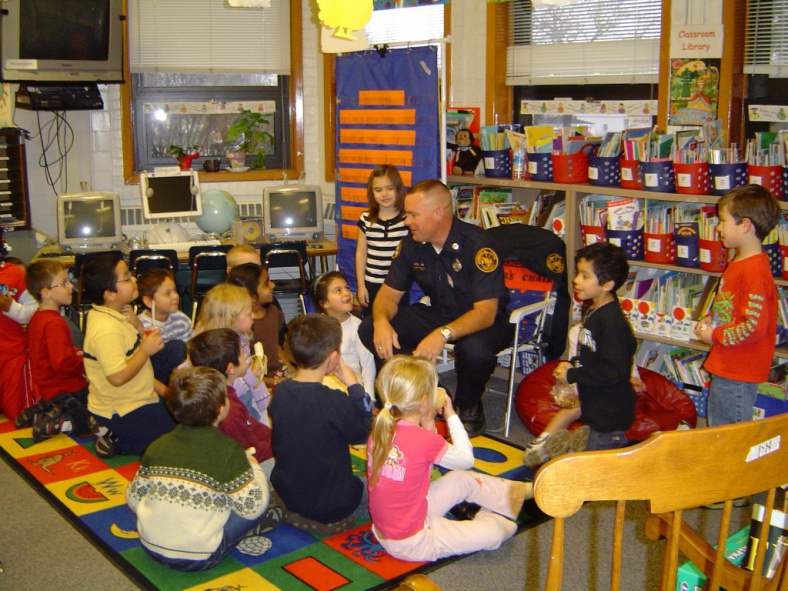 [Speaker Notes: Public events
Don’t become “festival organizers”
Big fairs, car shows or other large events - no
School presence
Important for fire prevention
Have information for parents]
Owned or “Social” Media
Web site
Blog
Facebook 
Twitter
Station signs
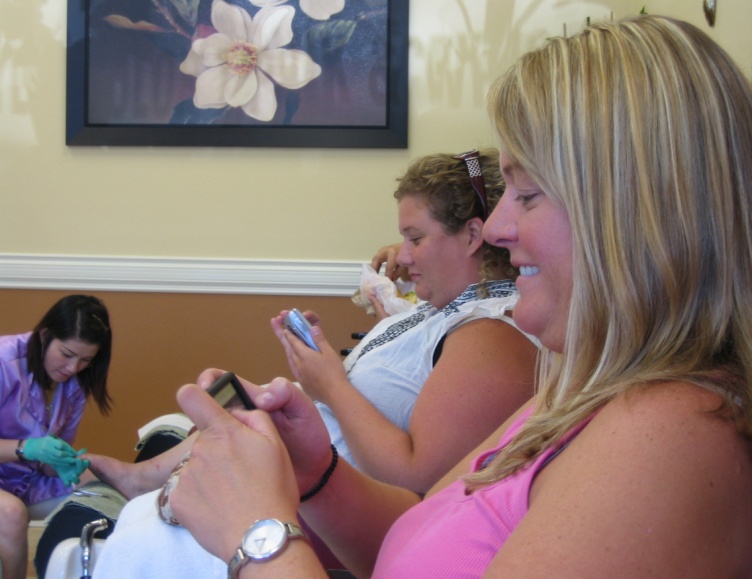 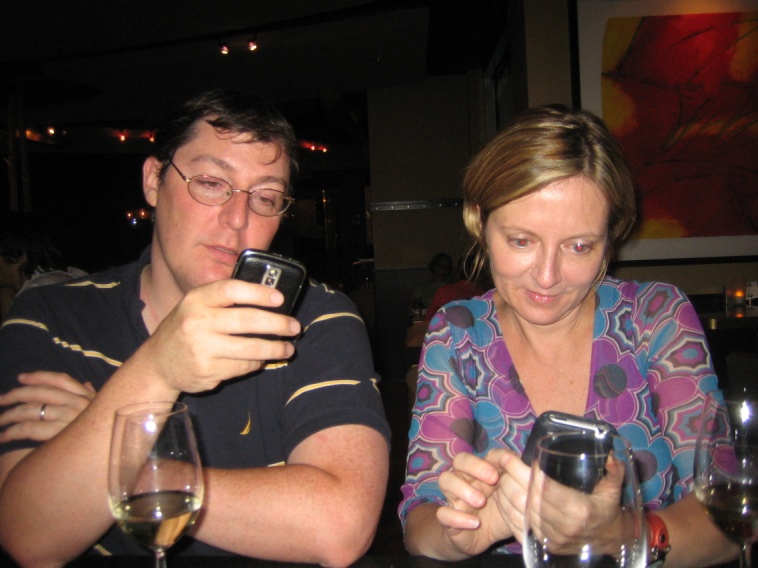 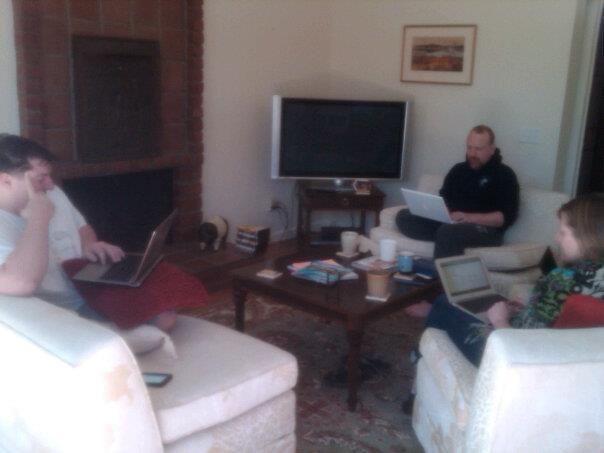 Pros
Popular
Control message
Cost-effective
Versatile
Implies sharing/collaboration
Transparent and friendly
Cons
Can’t control response
Time-consuming
Trust in message
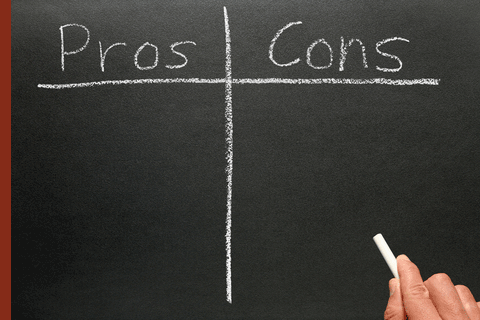 Blog
Personal
Use for longer topics
Needs fresh material
Drive people to web site
Web site
Passive
Keep it updated
Organized
Concise
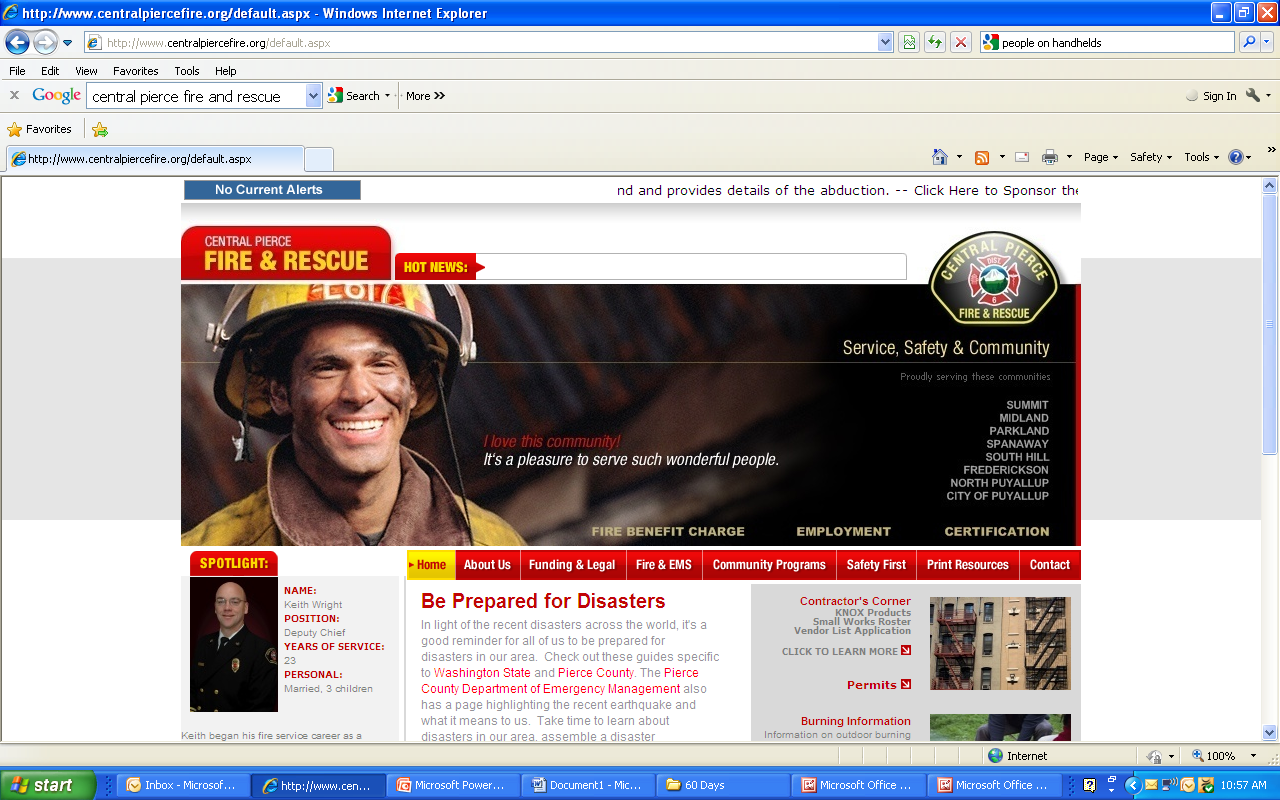 [Speaker Notes: Web site
Passive form of communication
Drive people to your site
Keep it current
Concise
Identify which pages are used, and get rid of those that aren’t
Blog
Personalized form of communication
Use for longer topics
Must be updated regularly to be effective]
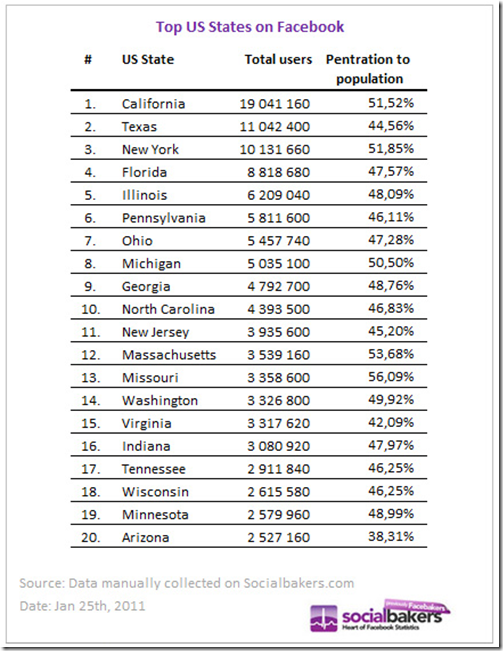 facebook
500 million+ accounts
Average user
130 friends
8 friend requests per month 
15 hours and 33 minutes per month 
40 visits per month 
23 minutes each visit 
Connected to 80 community pages, groups and events 
Creates 90 pieces of content each month
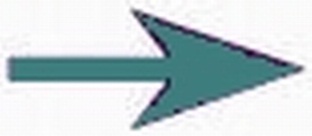 Content ideas
“This has happened.”
Safety tips
Community service projects
Announcements 
Awards
Pictures from public events
Media Releases
Show people inside the department
facebook
Post content 1-2 x per week
Have friends “Like” your page
Encourage friends to “Share” your information to make new friends
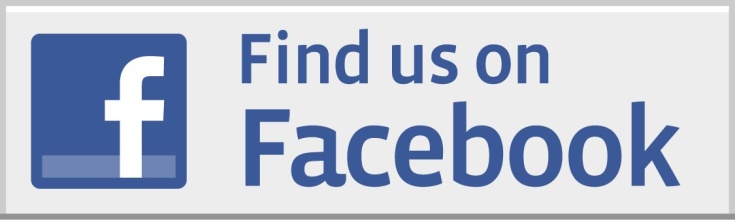 [Speaker Notes: Facebook for fire districts
Post new information 1-2x per week
Let people see inside your department
Safety tips
Community service projects
Announcements for web site updates, newsletters, events or trainings
Pictures from public events
Have friends “Like” your page
Have friends “Share” your information to make new friends]
Content Ideas
“This is happening.”
Accidents
Road closures
Severe weather warnings
Reminder of event start time
Request for volunteers 
Immediate action required
twitter
106 million accounts
300,000 new per day
Text messaging via web
140 characters
Instant updates, notifications and announcements
Implies sense of urgency
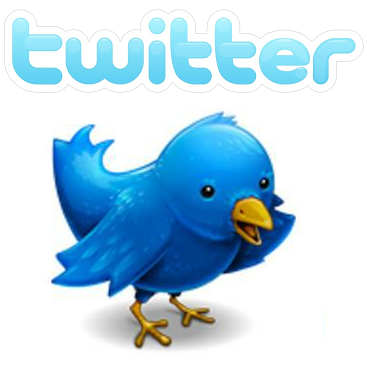 [Speaker Notes: Twitter - This is happening.
Tornado has touched down at X and X
Ice on Hill Street – avoid
Facebook – This happened.
Remembering those who lost their lives
Where to find shelter in a storm]
Social media is not “selling”
It’s about personal connections
Key influencers generate more support
“Going viral”
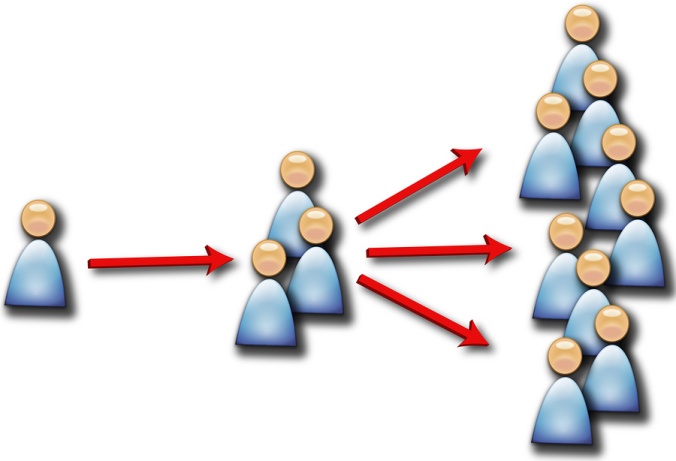 Sample Communications Plan
[Speaker Notes: No one strategy or method for message delivery. Use several and say the same thing. 
What happens when all these pieces fit together?]
8 Common Mistakes
Too little or infrequent communication
 Too much information when you do
 No research
 Focus on “community” not taxpayers/voters
 No communications plan 
 Only communicate during bond or levies
Cut communications budget to save money
Outdated web site, facebook or twitter feeds
Winning Ballot Measures
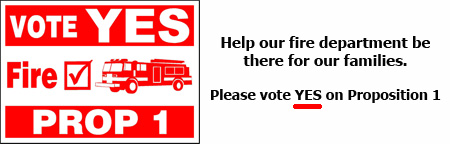 Poll
Plan
Implement
Poll
Elections cost money and political capital 
10-15 minute survey by phone
  6-12 months in advance of ballot measure
Develop key messages and identify target audience
[Speaker Notes: Why go to the expense of an election if you don’t know the outcome?
It also costs political capital
Fire district or union poll
Don’t combine resources 
10-15 minute survey by phone
6-12 months in advance of ballot measure
Develop message and identify target audience]
Plan
Paid communications
Earned media
Public presentations
Public events
Owned/social media
[Speaker Notes: Identify how you will deliver message to target audience]
What can fire districts do during an election?
Newsletter article IF you have a history of sending newsletters to your district
 One piece of direct mail about your ballot measure
Mail 
Must go to all households
Do a voter file overlay to your data
Be fact based only
No advocacy language
Implement 
Public - education
Fire district personnel
Private - persuasion
Union and/or community
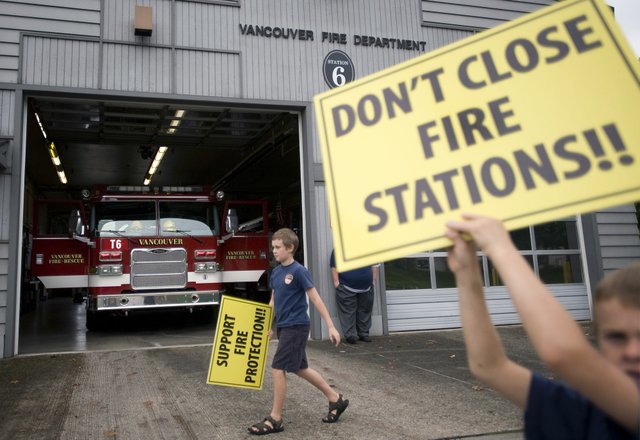 Questions/Discussion Period
Any upcoming ballot measures that you want to brainstorm?

Any public relations issues at your fire district?
311 Avenue D, Snohomish, WA 98290(360) 568-8483	 Cel (425) 308-6236liz@llpa.biz 	www.llpa.biz